Vent Bacteria
Vent Tubeworm
Pompeii worm
Blind Brachyuran Crab
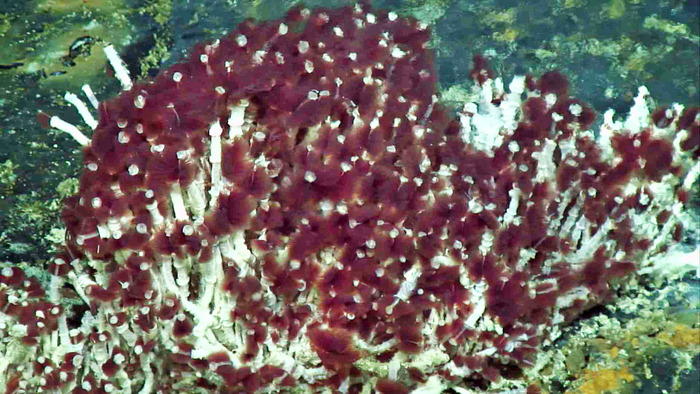 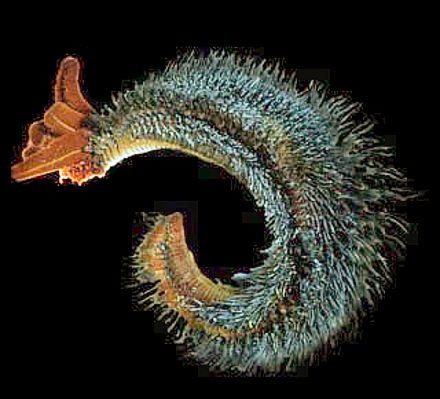 These bacteria use a process called chemosynthesis to produce sugar from the chemicals spewed out by hydrothermal vents.
Predators: Crabs, shrimp, mussels, and clams
Key Information: Has a symbiotic relationships with the billions of bacteria that live inside of them
Predators: Many species found at hydrothermal vents can feed on worms 
Key Information: Feeds on the bacteria living on its back
Predators: Squids, octopus, crabs, lobsters, large fish
Key Information: They eat bacteria, shrimp, mussels, clams, tubeworms, and even each other
Image Source: Interactive Oceans
Image Source: Interactive Oceans
Image Source: Discovery Zone Blue Planet
Image Source:  Wikipedia
Blind Vent Shrimp
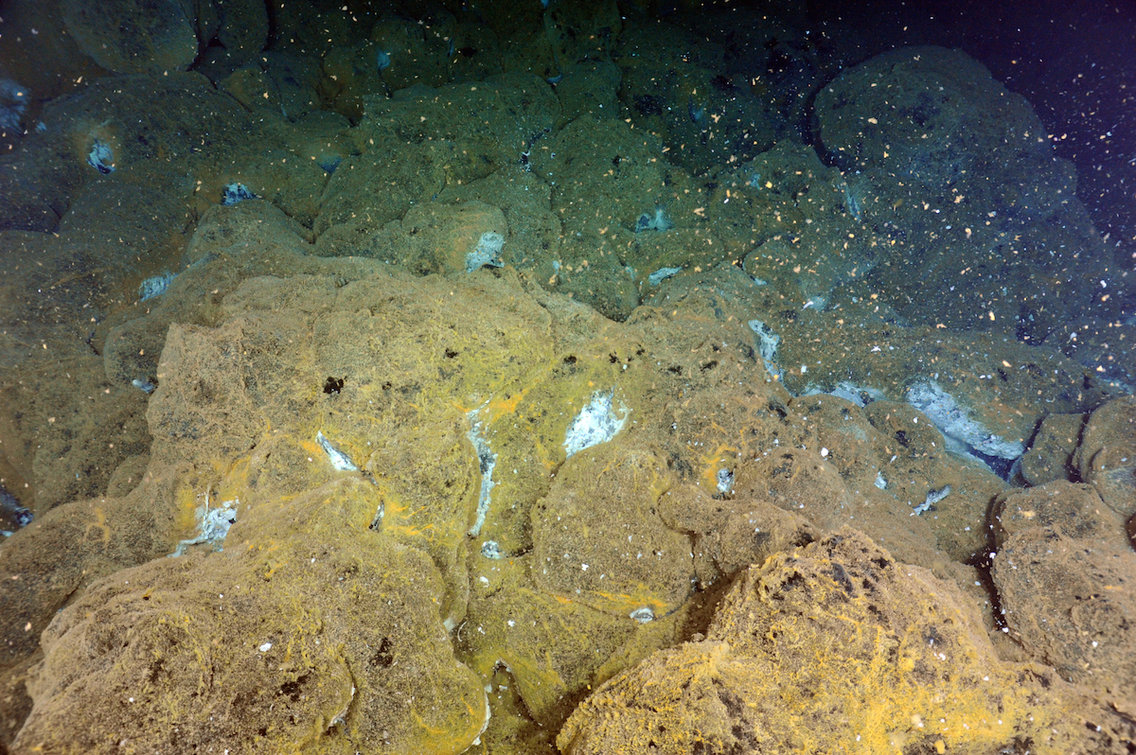 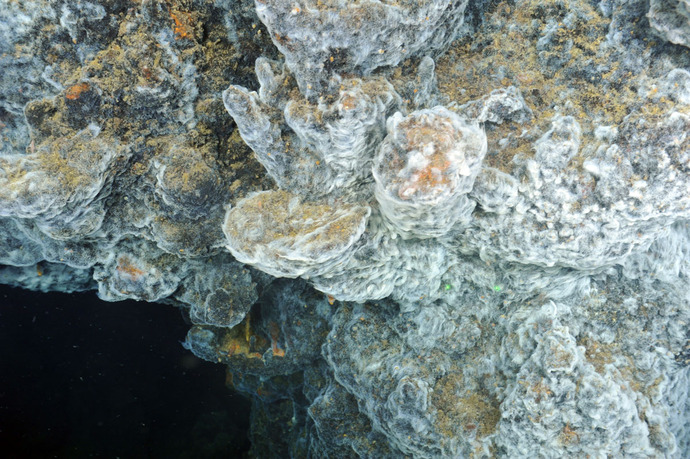 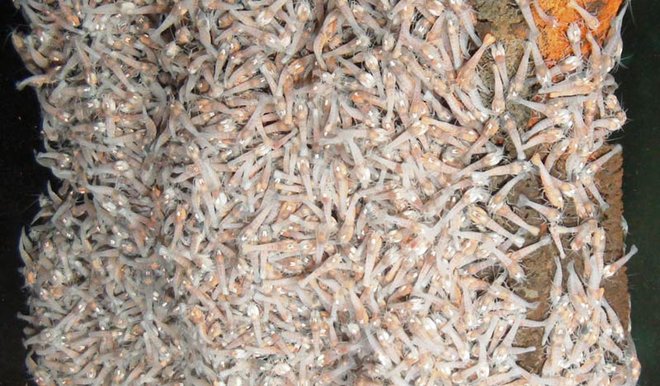 Predators:  Many of the crabs, lobsters, and other creatures can feed on the Blind Shrimp.
Key Information: Feeds on the bacteria that living on deep sea vents
Image Source: Live Science
Vent Amphipod
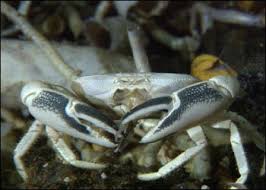 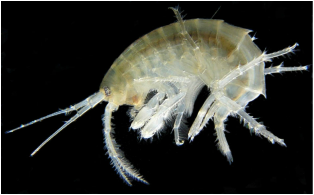 Predators: Many upper level carnivores will feed on Amphipods
Key Information:  Feed directly on bacterial mats
Image Source: Weebly
Vent Clams
Squat Lobster
Vent Anemones
Dumbo Octopus
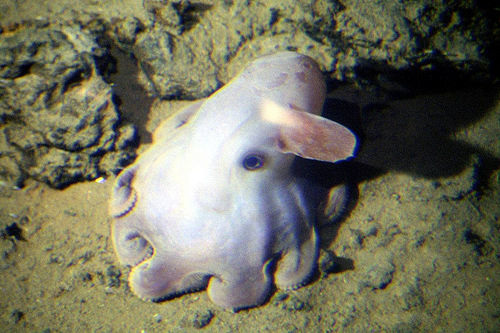 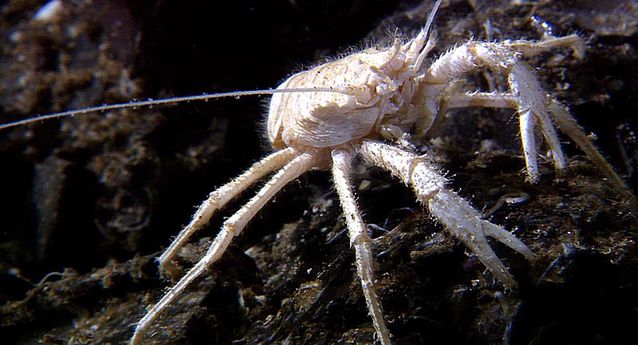 Predators:  Octopus, anemones, and other creatures that can chew through their shell
Key Information: Uses symbiotic bacteria to get nutrients and feeds on plankton
Predators:  They do not have any natural predators commonly found at hydrothermal vents
Key Information:  They hunt small prey, like crustaceans, clams, muscles, snails, and worms
Predators:  This creature does not have any common predators at hydrothermal vents
Key Information:  Feeds on shrimp, clams, and dead and decaying debris
Predators: Large fish, octopus, blind crabs and squids. 
Key information:  Feeds on a variety of smaller creatures, and will feed on dead and decaying matter
Image Source: NOAA Ocean Explorer
Image Source: NOVAE
Image Source: Insteractive Oceans
Image Source:  Mother Nature Network
Vent Octopus
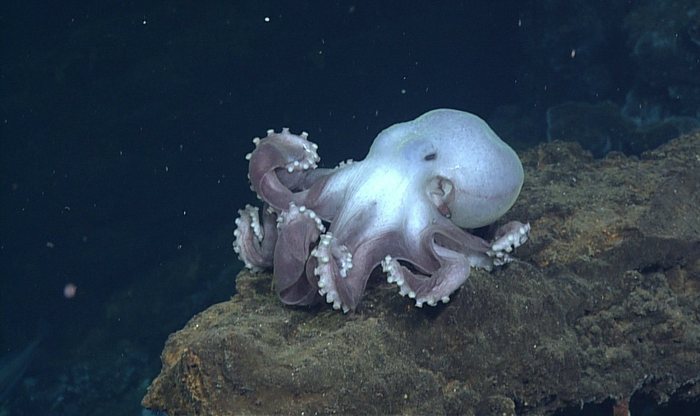 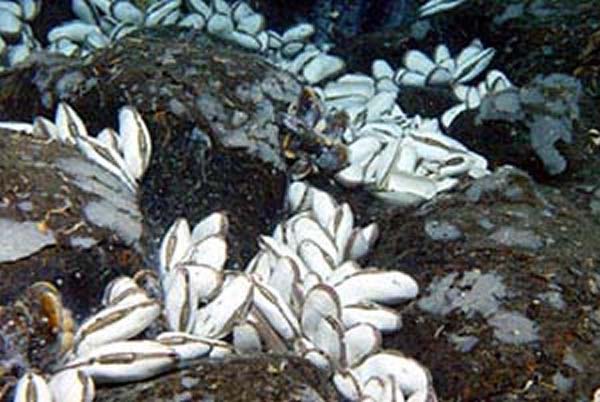 Predators:  This octopus does not have any common predators at hydrothermal vents
Key Information:  Feeds on crabs, shrimp, and muscles
Image Source: Interactive Oceans
Vent Zooplankton
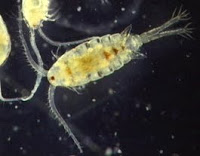 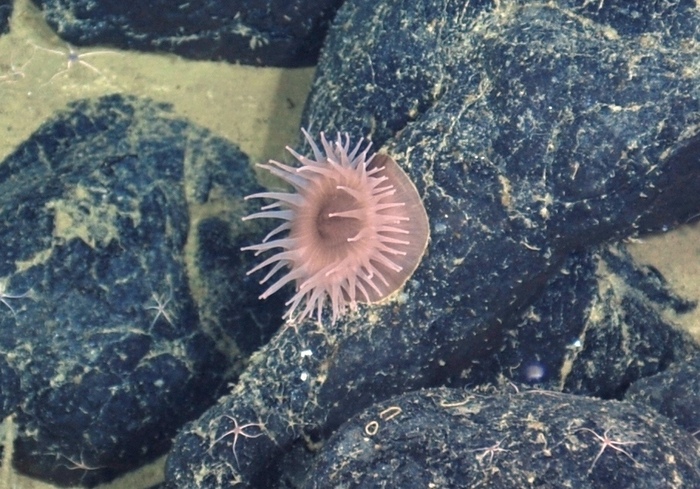 Predators: Predated  by many creatures in vent communities, such as crabs, dandelions, and zoarcid fish 
Key Information:  Feed on chemosynthetic bacteria
Image Source: Britannica
Vent Mussel
Dandelion Siphonophores
Zoarcid fish
Glob Snail
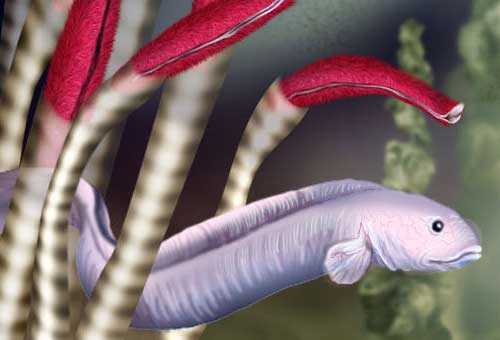 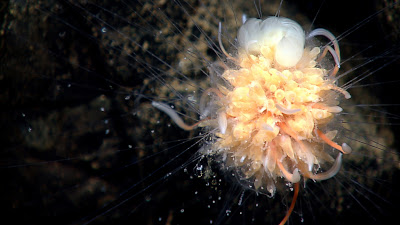 Key Information:  They have chemosynthetic symbiotic bacteria that helps them produce sugars that provide nourishment. They also filter food from the water around them, eating small plankton and worms
Predators:  Many creatures that can crush hard shells will feed on this creature.  If it eats crustaceans or mollusks, it can eat a snail. 
Key Information: Lives among limpets and tube worms on hydrothermal vents, while feeding on bacteria
Predators: Octopus, squids, and larger fish 
Key Information:  These lazy fish feed on everything, tubeworms, shrimp, crustaceans, mussels, clams, and more
Key Information: They sting and eat shrimp, blind crabs, other animals, and scavenge for food
Image Source: NOAA
Image Source: NOVAE
Image Source: National Science Foundation
Image Source: NOAA Okeanos Explorer
Vent Rattail fish
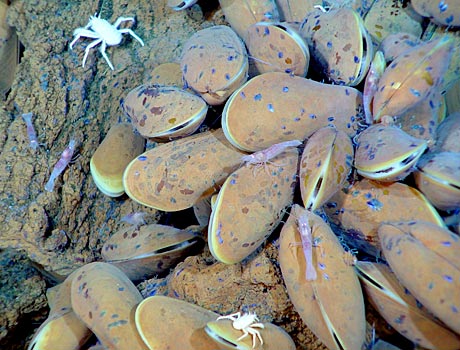 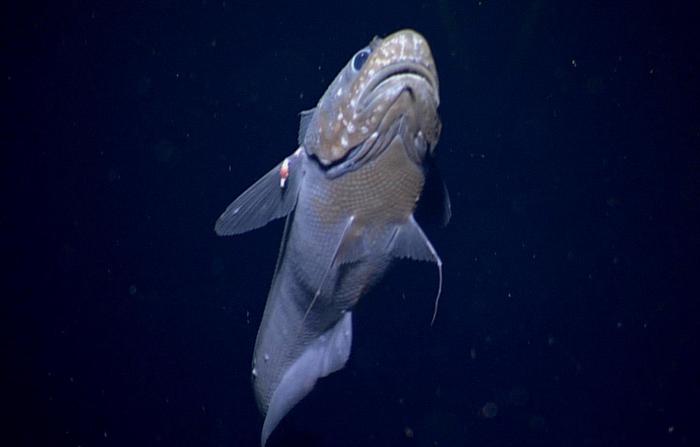 Predators:  No common predators at vent sites
Key Information: It eats crabs, shrimps, smaller fish and mussels
Image Source: NOVAE
Vent Limpets
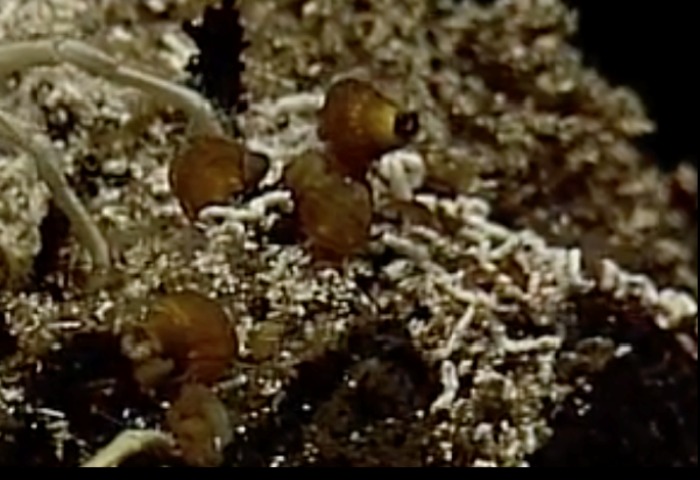 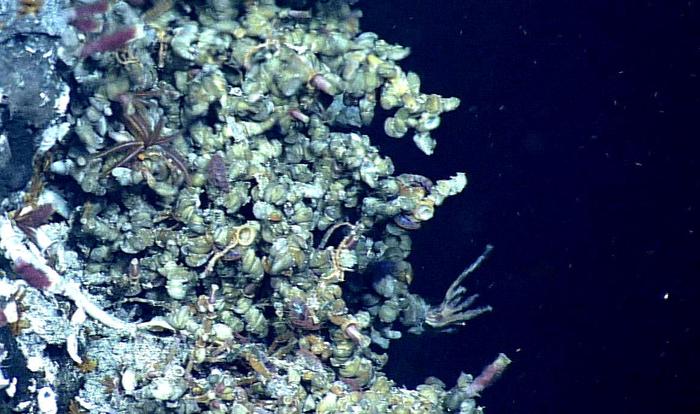 Predators:  Many creatures that can crush hard shells will feed on this creature.  If it eats crustaceans or mollusks, it can eat a snail. 
Key Information: Lives among Glob snails and tube worms on hydrothermal vents, while feeding on bacteria
Image Source:  NOVAE
Brittle Star
Vent Sea Urchins
Sea Cucumbers
Cockatoo Squid
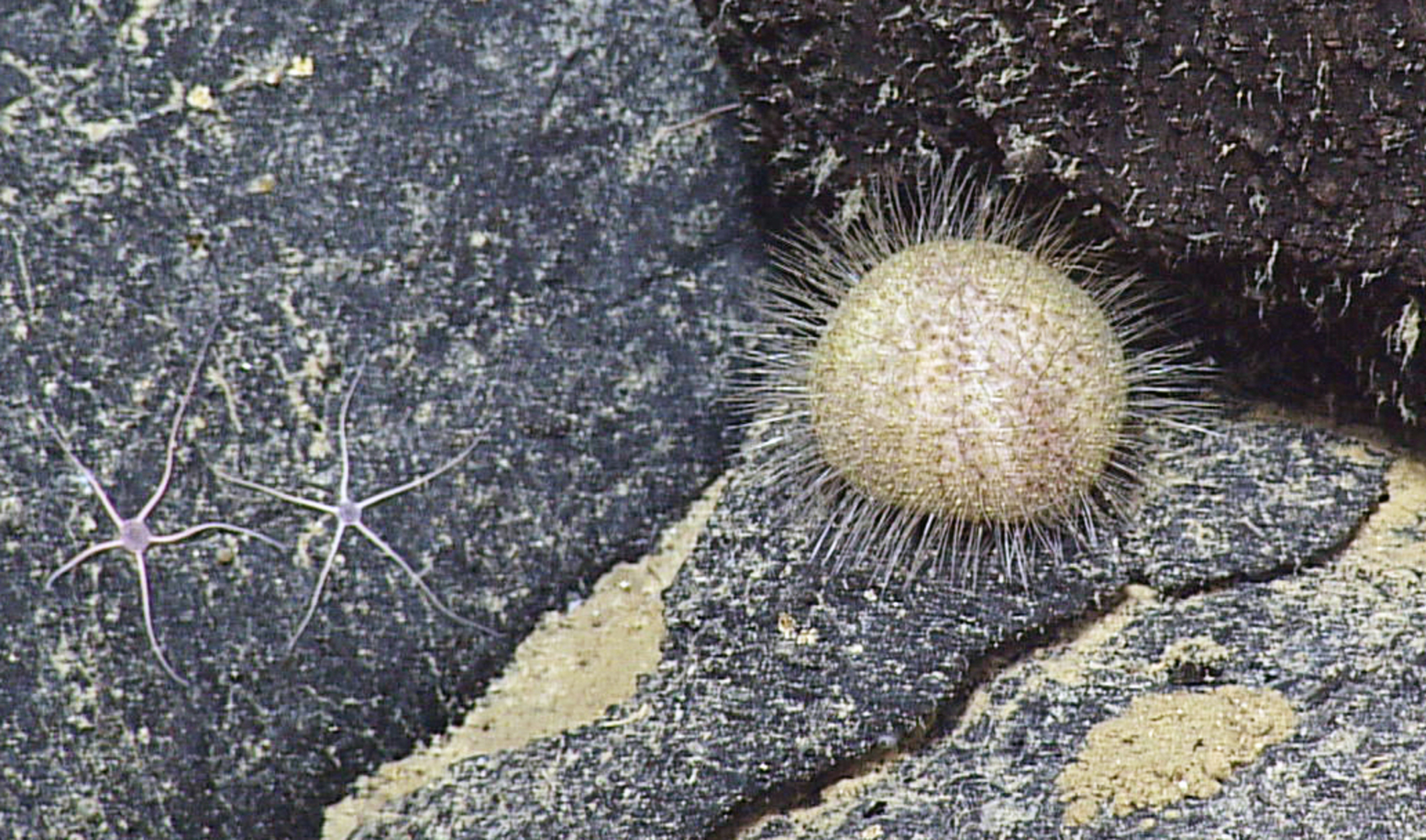 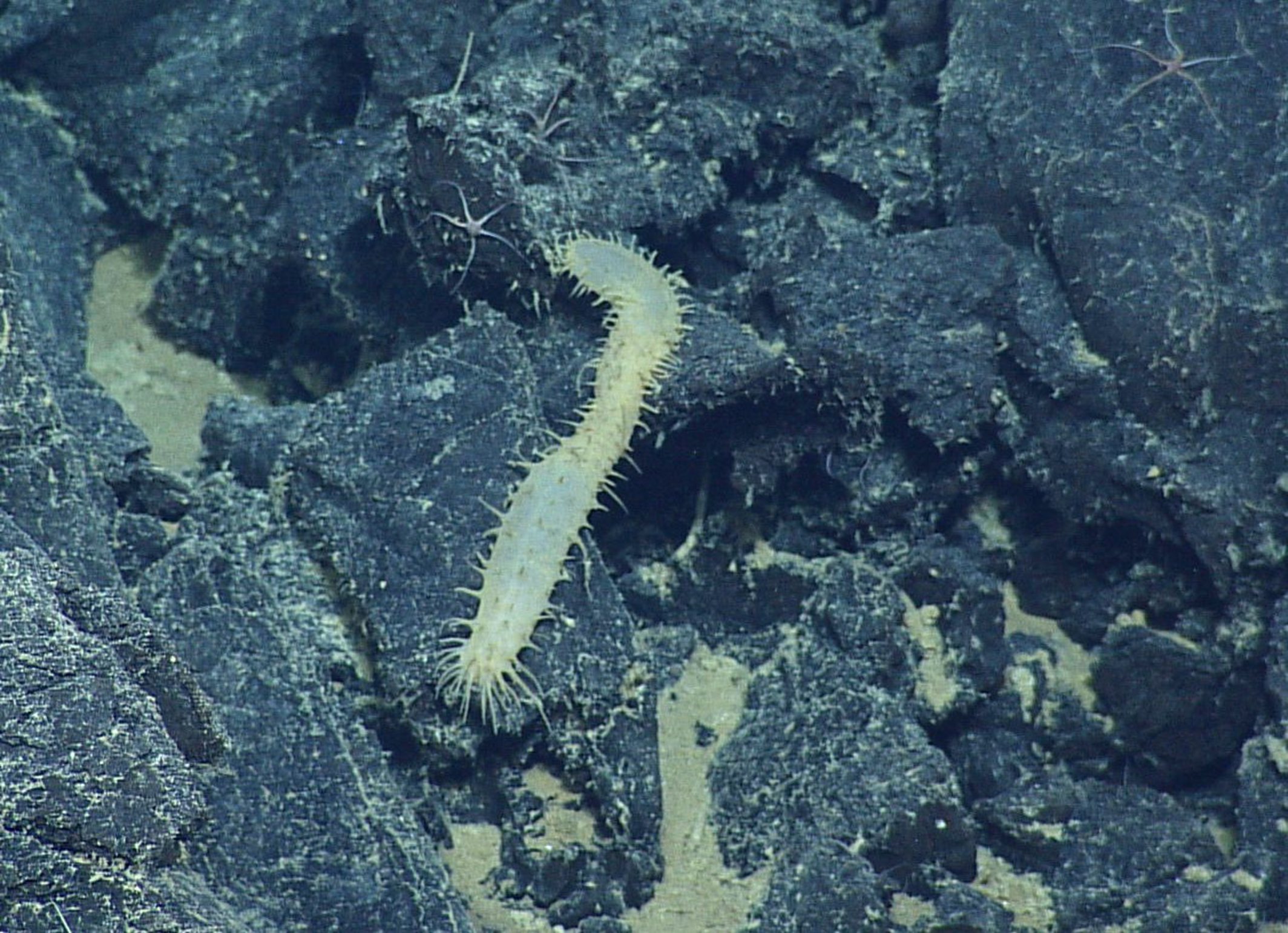 Predators:  large fish and crabs
Key Information: Feeds on plankton, 
and scavenge for detritus
Predators: Crabs, fish, and sea stars 
Key Information: Feeds crustaceans and plankton.  But will also scavenge on dead and decaying matter
Predators:  Does not have any natural predators at the Axial Seamount Vent sites
Key Information: feed on fish, crabs, lobsters, and even other squid
Key Information: Sea Urchins have been known to feed on algae in other environments, but here it is a decomposer feeding on the detritus of the sea floor
Image Source: Interactive Oceans
Image Source: NOVAE
Image Source: NOVAE
Image Source:  NOVAE
Sea Spider
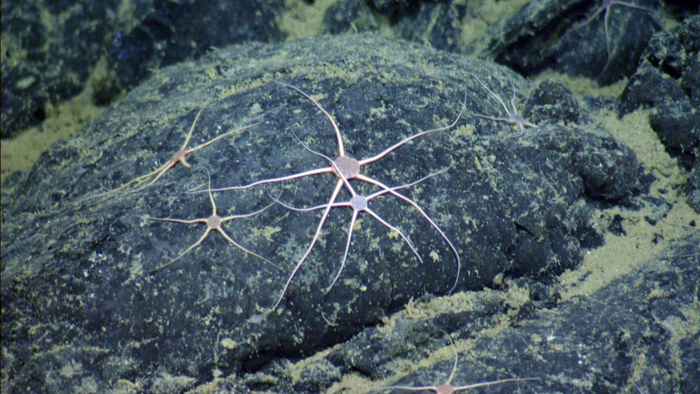 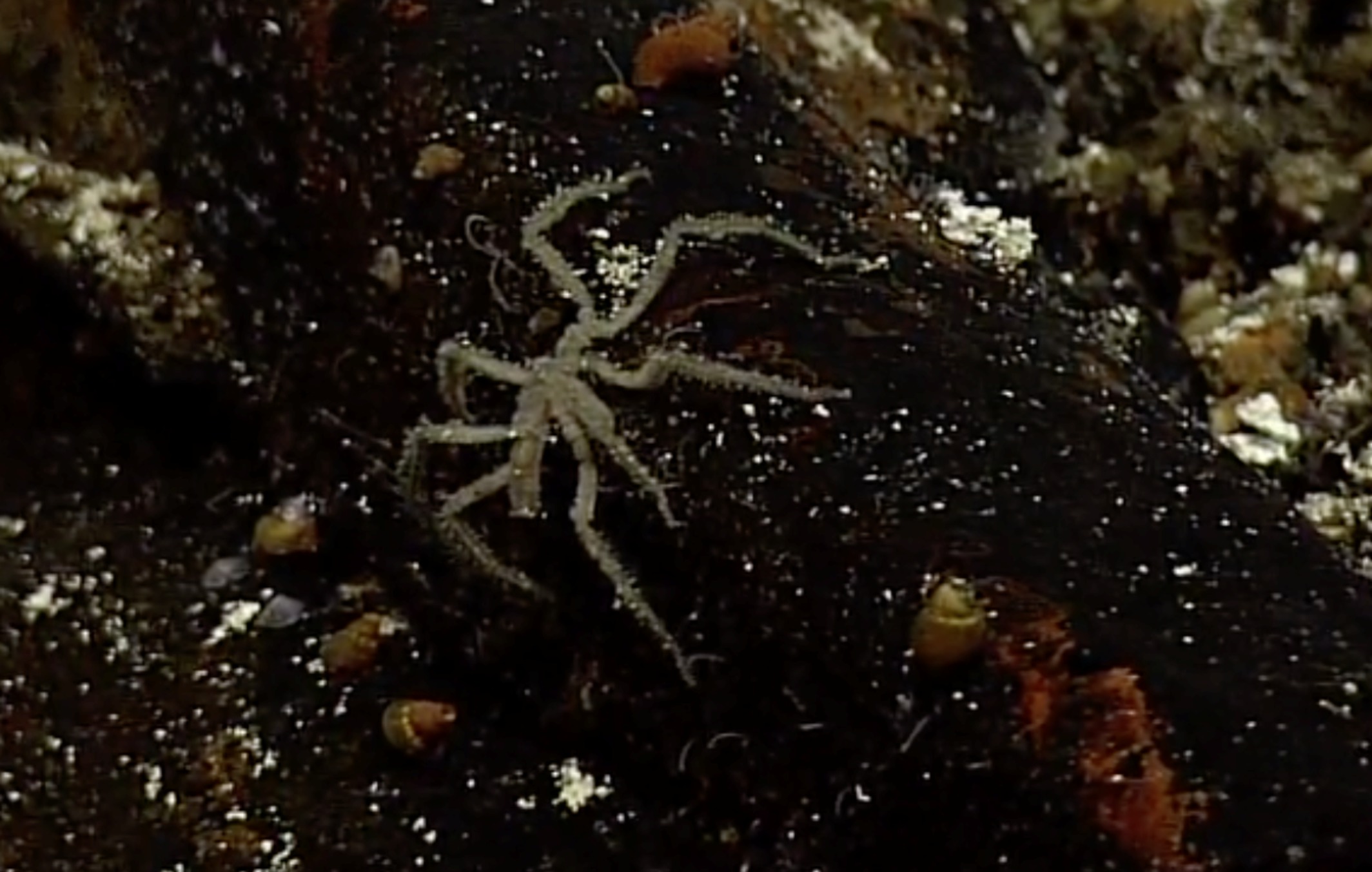 Key Information: Feeds on may creatures, like zoanthids,  sea cucumbers, sea anemones, small crustaceans, clams, worms, sea urchins and dead decaying matter
Image Source: NOVAE
Zoanthids
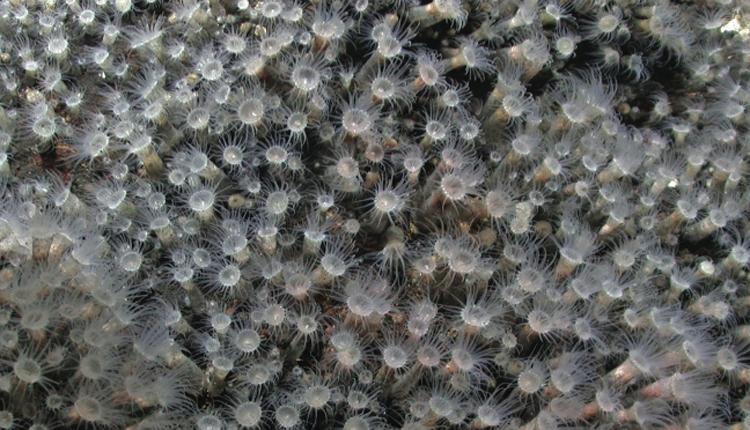 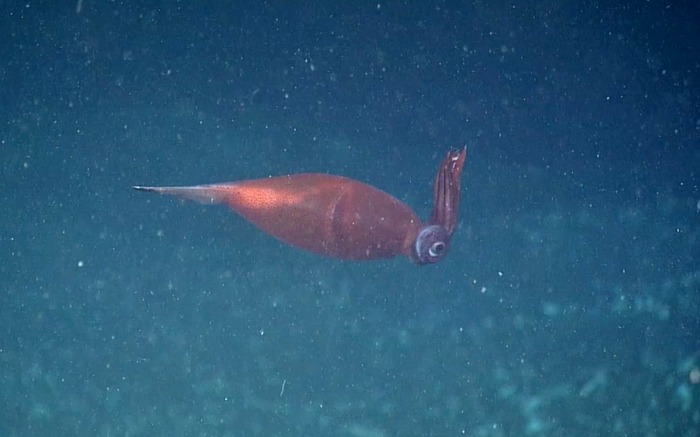 Key Information: mainly feed on plankton and detritus, but can eat worms and small crustaceans
Image Source: Smithsonian
Carbon Dioxide
Symbiotic Chemosynthetic Bacteria
Hydrogen Sulfide
Decomposing Microbes
Methane (CH4)
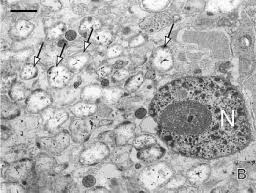 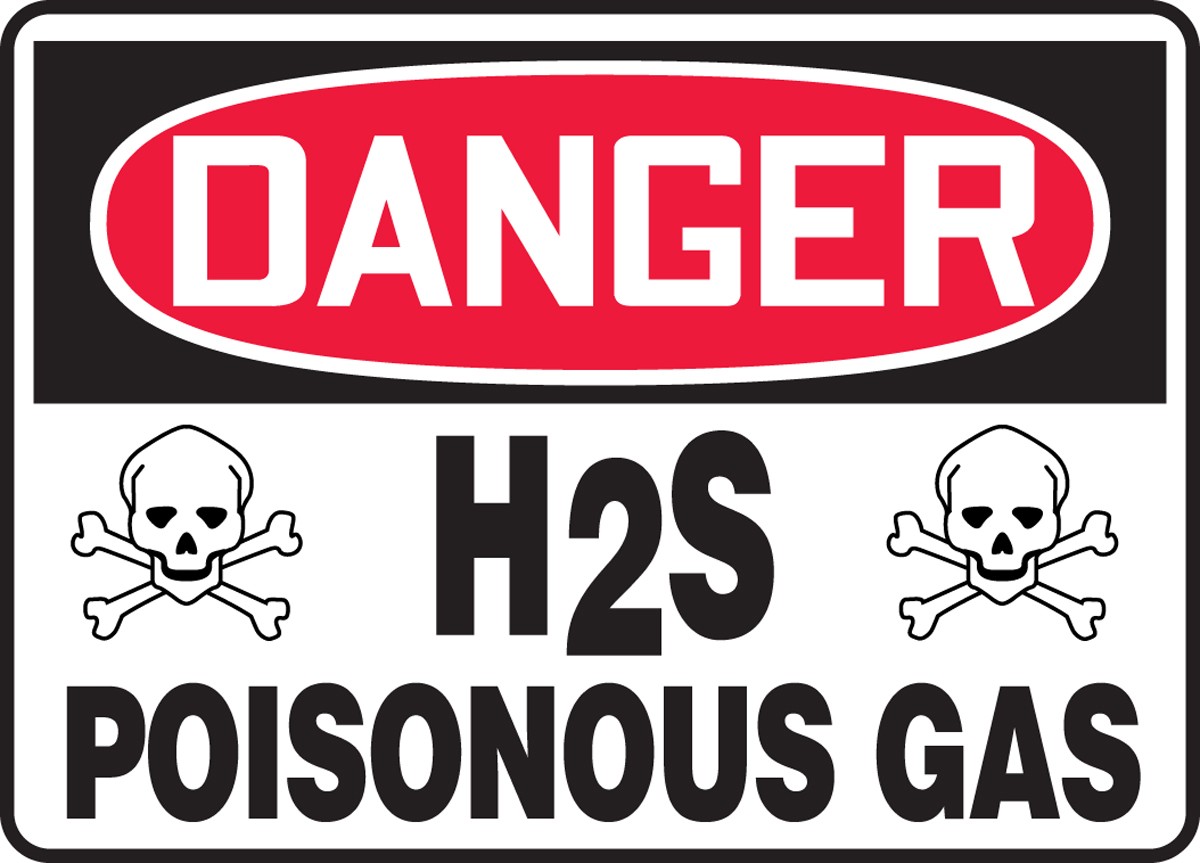 Predators:  Anything that feeds on bacteria or microbes. 

Key Information: There are many types of decomposing microbes to be discovered at hydrothermal vents.  They break down all the dead and decaying mater falling from the seafloor.
It is naturally found in volcanos, hot springs, geysers, and hydrothermal vents.
Hydrothermal vents seep out methane on the ocean floor, which is a major factor in shaping ocean ecosystems
Key Information: Usually lives inside another organism to get shelter and food, but also helps the other organism create food or additional nutrients.
Hydrogen sulfide is a poisonous to most living things, but in a hydrothermal vent it can be used to sustain life.
Image Source: NOAA
Oxygen
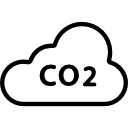 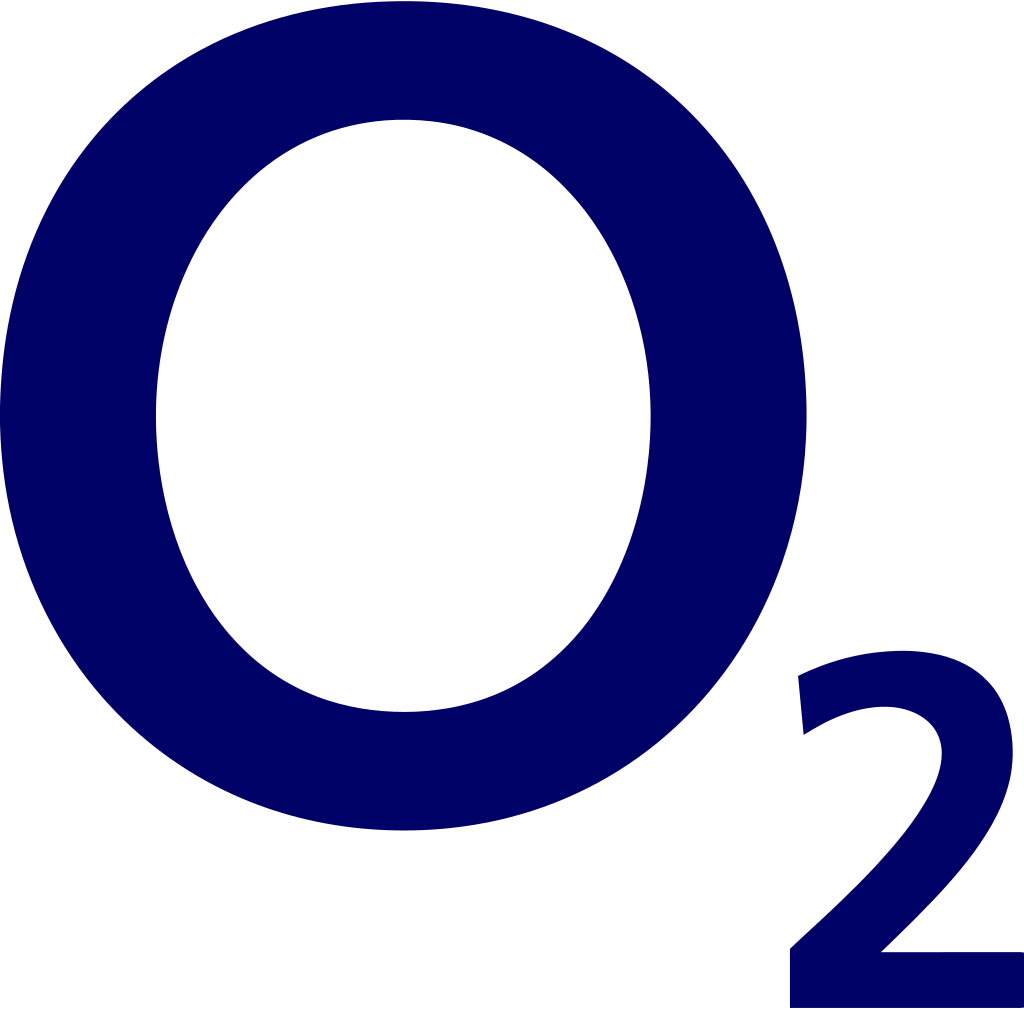 Oxygen is important in all forms of life.
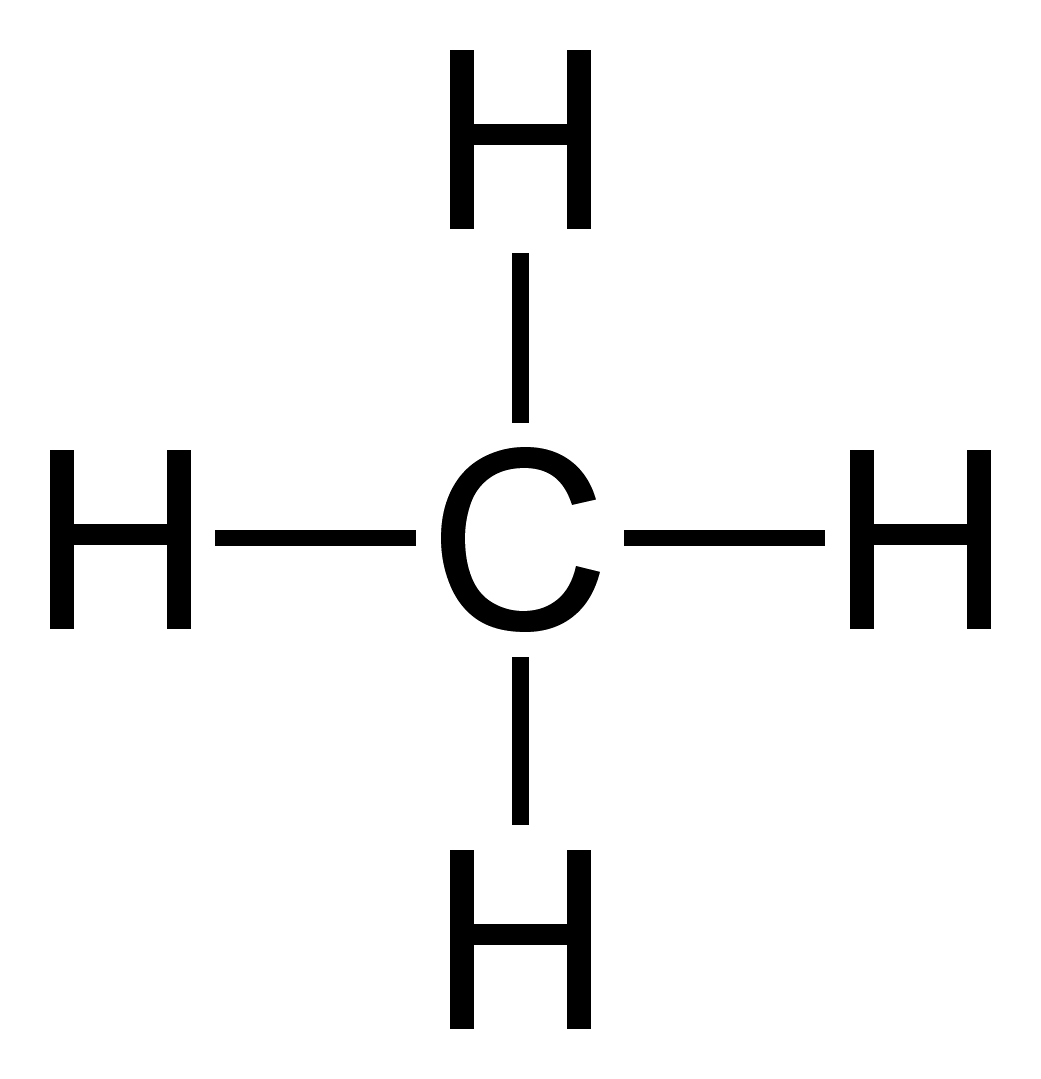 SIMPLE CHEMICALS
(Used for Chemosynthesis)
PRIMARY PRODUCERS
(Create their own food using simple chemicals found at the hydrothermal vent, and some have symbiotic relationships with other organisms)
PRIMARY CONSUMERS
(Feed directly on primary producers – chemosynthetic bacteria - or have symbiotic relationships with them, but get predated upon by First Order and Top Order Carnivores)
First Order Carnivores
(Feed directly on primary consumers, but get predated upon by other First Order and Top Order Carnivores)
Top Order Carnivores
(Feeds upon Primary Consumers and First Order Carnivores, and is only predated by other Top Order Carnivores.)
DECOMPOSERS
(Interact with every trophic level to break down dead and decaying matter that has been deposited on the seafloor and that is falling down from the sea above, such as carcasses, feces, or debris.)